Photosynthesis
6CO2 + 6H2O + light energy      C6H12O6 + 6O2
Photoautotrophs… these are the guys that do photosynthesis
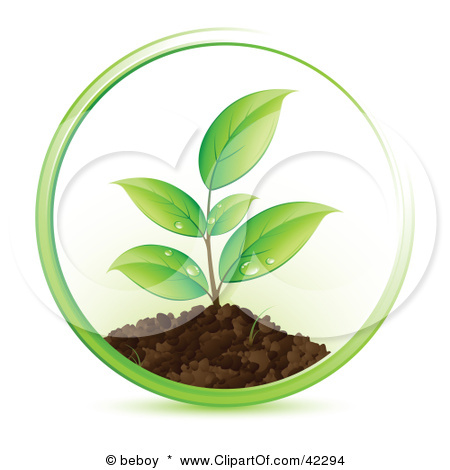 Photo = light
Auto = self
Troph = feed
Photoautotrophs = plants (they use light to feed themselves)
Where photosynthesis takes place…
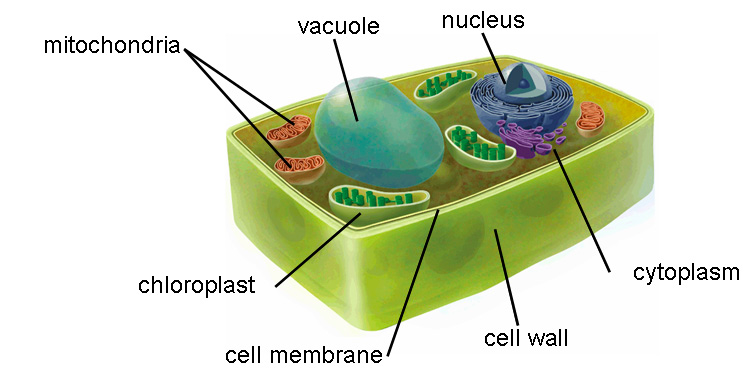 Inside the plant cell..
In the chloroplasts
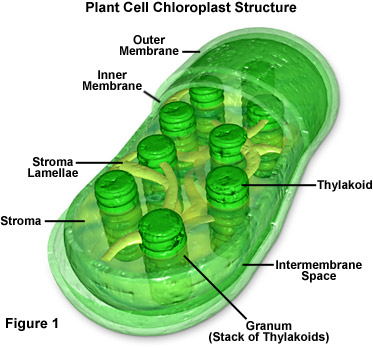 Anywhere the plant is green, there are chloroplasts, however, the majority of photosynthesis happens in the leaves.
Overview of photosynthesis
2 parts: light reactions and Calvin cycle
Chlorophyll: molecule inside chloroplasts that absorb the light energy
Photosynthesis is a reduction reaction (gain of electrons or hydrogen)
Chlorophyll
Chlorophyll a
Chlorophyll b
Appears blue-green in color
Participates directly in the photosynthesis reactions because it is located in the reaction center
Appears yellow-green in color
Can transfer energy to chlorophyll a
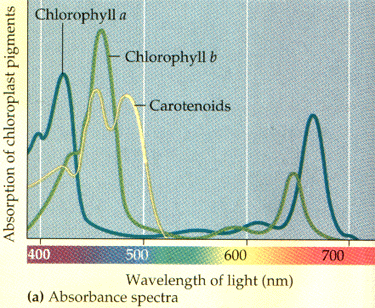 How does chlorophyll work?
When a chlorophyll a molecule absorbs a photon (light energy) one of the molecule’s electrons moves to a higher orbital.
That electron is transferred to the primary electron acceptor.
And that is step 1 of photosynthesis 
Anatomy of Chloroplast
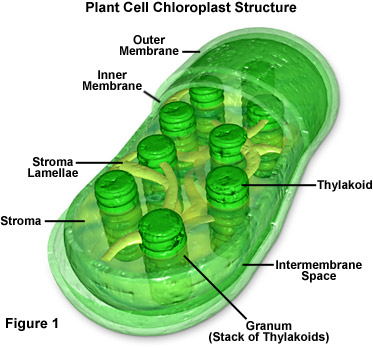 The light reactions
Step 1: electron goes to primary electron acceptor
Step 2: enzyme breaks water, oxygen is released and the hydrogen ions are used to replace the electron on the chlorophyll that was lost in step 1
Step 3: electrons go from one protein to another in a chain called an electron transport chain…hydrogen ions are pumped across the thylakoid membrane (against the concentration gradient)
The light reactions continued…
Step 4:  ATP is made from the electrons falling down the chain (specifically a phosphate group is attached to ADP) This ATP will be used in the Calvin Cycle
Step 5:  the electrons reach the bottom of the electron transport chain and fills a “hole” in the chlorophyll a in the reaction center of photosystem I
Step 6: the electrons pass from the primary electron acceptor of photosystem I to an iron containing protein which then transfers the electrons to    NADP+ to make NADPH (used to make sugar in Calvin cycle)
Light reactions..picture form
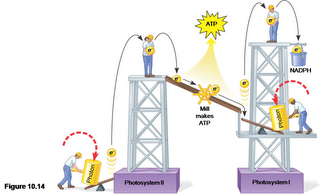 The Calvin cycle
Step 1 (Carbon fixation): Carbon dioxide is attached to ribulose biphosphate (RuBP, a 5 carbon sugar) by an enzyme called rubisco (most abundant protein on Earth).   The molecule formed is very reactive and immediately splits into two molecules of 3-phosphoglycerate.
Step 2 (reduction): A phosphate from ATP is transferred to each 3-phosphoglycerate forming 1,3-biphosphoglycerate.  Then NADPH donates a pair of electrons to the molecule, making glyceraldehyde 3-phosphate (one of the phosphates is removed). One G3P is released from the cycle, the others  move on to the next phase.
Calvin cycle continued…
Phase 3 (regeneration of carbon dioxide acceptor, RuBP):  3 molecules of ATP and 5 molecules of G3P are rearranged to make three molecules of RuBP
This cycle has to happen three times to make one glucose molecule.  
To make 1 molecule of G3P (two of these are combined to make glucose) it takes 9 ATP and 6 NADPH molecules. (from the light reactions)
The Calvin cycle takes place in the stroma of the chloroplast.